Jean-Baptiste Biot-Félix Savart
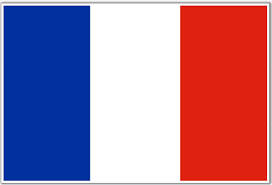 Παρουσίαση επιμέλεια : Κουτσολέλος Γεώργιος -Ορέστης
Σπουδές 

Προσωπική ζωή

Το έργο του
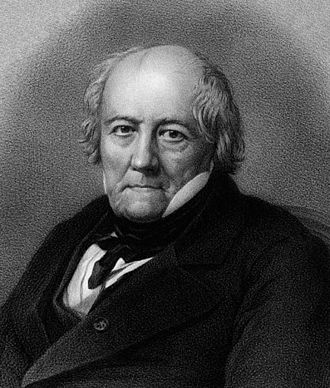 Jean –Baptiste Biot  Σύντομο Βιογραφικό
Έχει τιμηθεί :


• Εξελέγει μέλος της σουηδικής ακαδημίας επιστημών Royal
•Έχει τιμηθεί  με το βραβείο
  Rumfold Medal
Διακρίσεις-Βραβεία
Αφορμή μια πτώση μετεωρίτη στην περιοχή της Νορμανδίας!(1803)
Η δική του θέση για τους μετεωρίτες
Μελέτη για το πολωμένο φως
Σπουδές


Τα έργα του
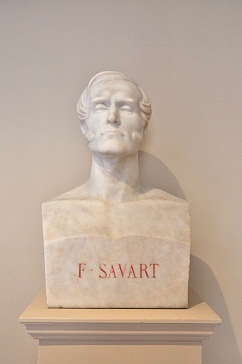 Felix Savart σύντομο βιογραφικό
Ο νόμος των Μπιοτ-Σαβάρ είναι μια εξίσωση του ηλεκτρομαγνητισμού που περιγράφει το διάνυσμα της μαγνητικής επαγωγής Β μέσω του μέτρου και της διεύθυνσης του ηλεκτρικού ρεύματος, της απόστασης από το ηλεκτρικό ρεύμα, και της μαγνητικής διαπερατότητας.
Νόμος Biot Savart
I είναι το ρεύμα, το οποίο μετριέται σε Αμπέρ,

dI είναι το διαφορικό διάνυσμα μήκους του στοιχείου ρεύματος,

r είναι η απόσταση από το στοιχείο ρεύματος στο σημείο του πεδίου Β.
Νόμος Biot Savart
Ο Félix Savart επίσης μελέτησε την επιστήμη της ακουστικής.
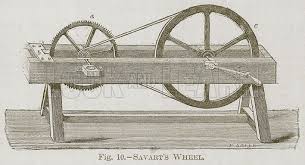 O τροχός Savart όπως ονομάστηκε αφενός είναι ιδιαίτερα γνωστό για τον πιο ενοχλητικό  ήχο που έχει παραχθεί  ποτέ,αφετέρου είναι ενδιαφέρον ο τρόπος κατασκεύης του.
Τροχος <<Savart>>
Το όργανο αποτελείται από μια σειρά από δίσκους ογκομετρική μεγέθους τοποθετείται σε μία μηχανοκίνητη άτρακτο. Η εκτεθειμένη εξωτερική άκρη του κάθε δίσκου είναι επενδεδυμένη  με υλικό που φέρει ραβδώσεις ,και  με ραβδώσεις απόσταση περίπου 1/8 ίντσα χώρια.
Με την περιστροφή του άξονα, ο παίκτης κρατά ένα είδος  πένας κόντρα στις κορυφογραμμές καθώς αυτές περιστρέφονται ,με αποτέλεσμα να δημιουργηθεί μια σειρά από χτυπήματα των κορυφογραμμών εναντί της  πένας το δευτερόλεπτο. Αυτή  η συχνότητα είναι η συχνότητα που ακούτε, είναι αυτό που παρέχει το όργανο. Για κάθε διαφορετικό μέγεθος δίσκου, οι κορυφογραμμές ταράζουν την πένα σε διαφορετική συχνότητα (όσο μεγαλύτερο είναι το δίσκο, τόσες  περισσότερα κορυφογραμμές περνούν ανά δευτερόλεπτο), και έτσι το όργανο είναι σε θέση να παίζει σαφείς μελωδίες.
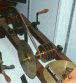 Τροχος <<Savart>> (2)